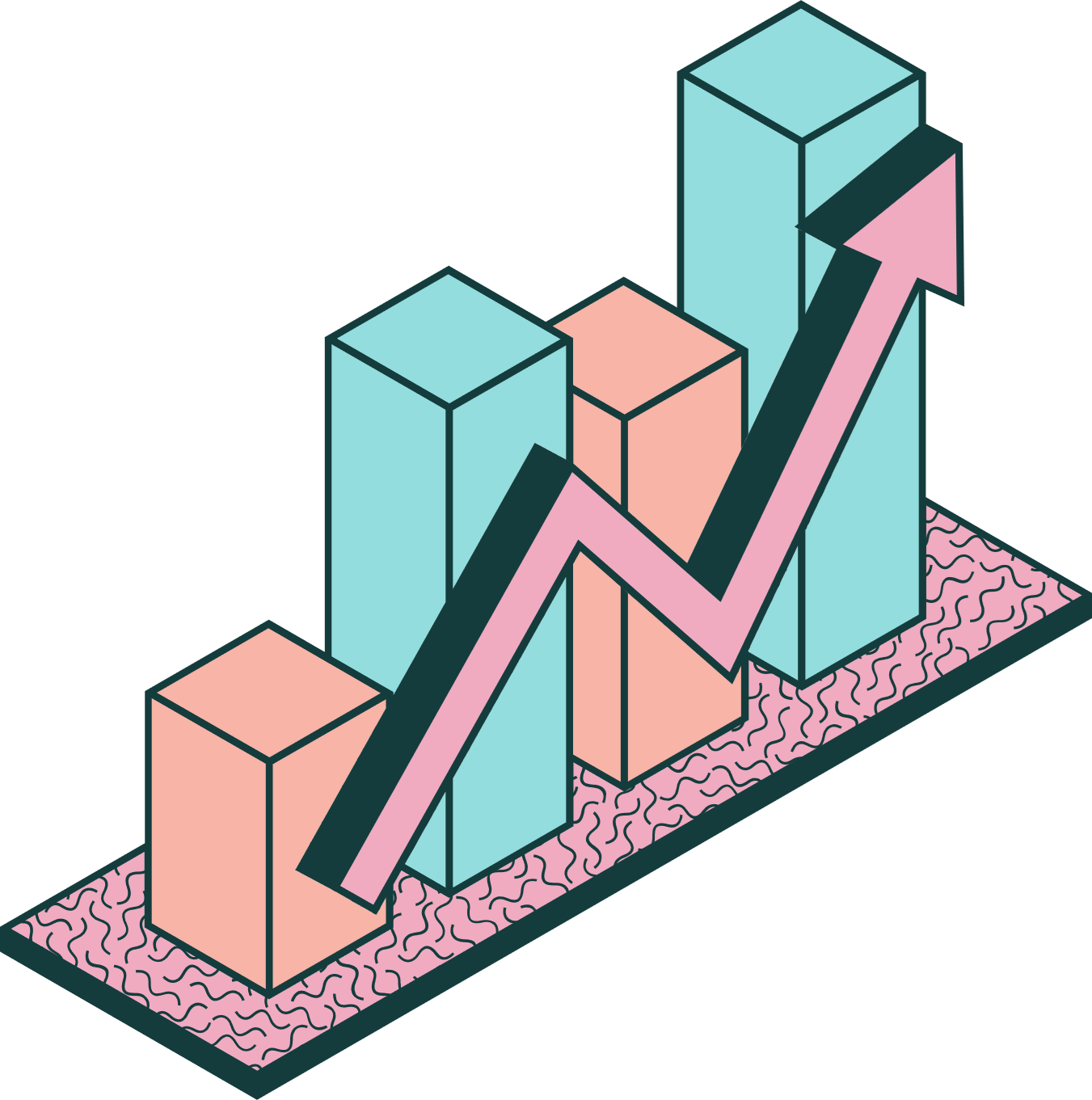 Product Competitive Analysis
Slides
Table Of Contents
01
02
03
Introduction
About Us
Our Projects
Elaborate on what you want to discuss.
Elaborate on what you want to discuss.
Elaborate on what you want to discuss.
Introduction
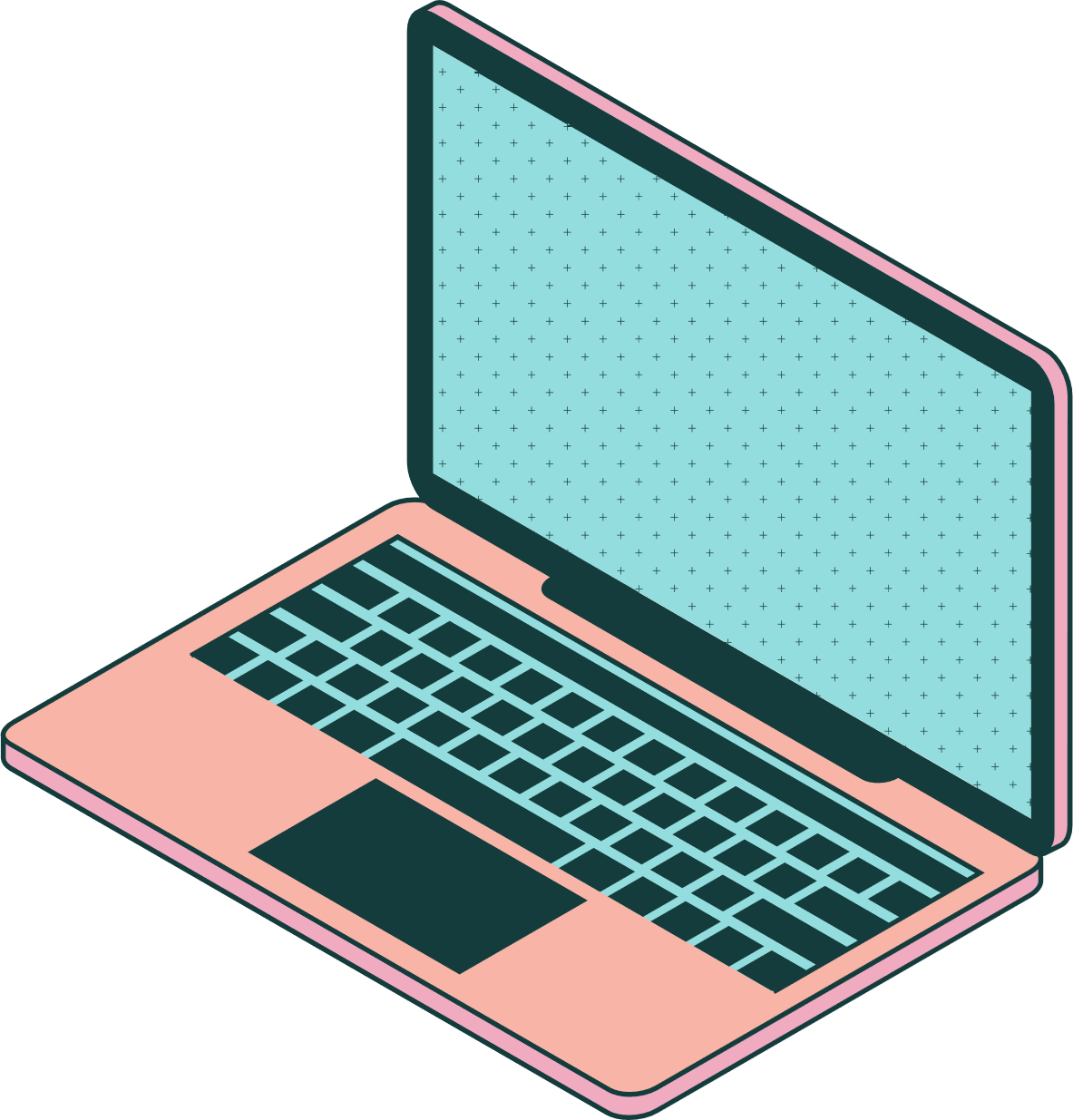 To the world of creative writing! Here, your imagination knows no bounds, and the only limit is the sky—or perhaps, not even that. Whether you're penning a heartfelt poem, crafting an epic novel, or simply jotting down your thoughts, the act of writing allows you to explore new realms and express your deepest emotions.

In this guide, we'll journey through the essential elements of storytelling, delve into character development, and uncover the secrets to creating compelling plots. We'll also explore various writing styles and techniques that can help bring your narratives to life. Whether you're a seasoned writer or just starting out, there's always something new to learn and discover.
So grab your pen, open your mind, and let's embark on this creative adventure together. Welcome to the endless possibilities of the written word!
Welcome To Presentation
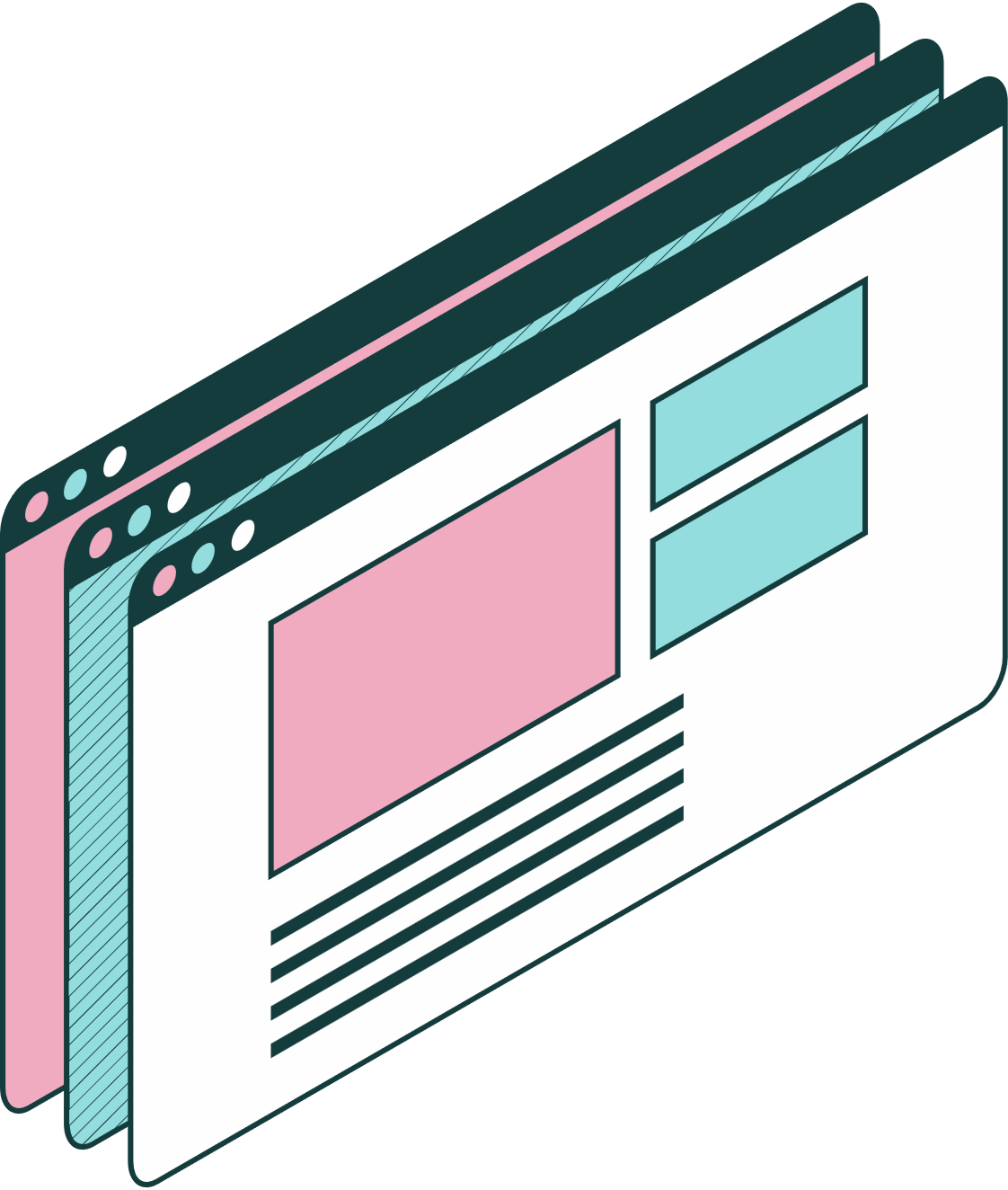 Day! We are thrilled to have you join us for what promises to be an enlightening and engaging experience. Today, we will delve into topics that inspire curiosity, foster innovation, and encourage meaningful discussions. Whether you're here to learn something new, network with like-minded individuals, or simply enjoy the exchange of ideas, we hope you find value in every moment.

Let's start by introducing our esteemed speakers, each a leader in their respective fields, who will share their insights and expertise. Thank you for being here, and let's make this a memorable and impactful event!
Our Company
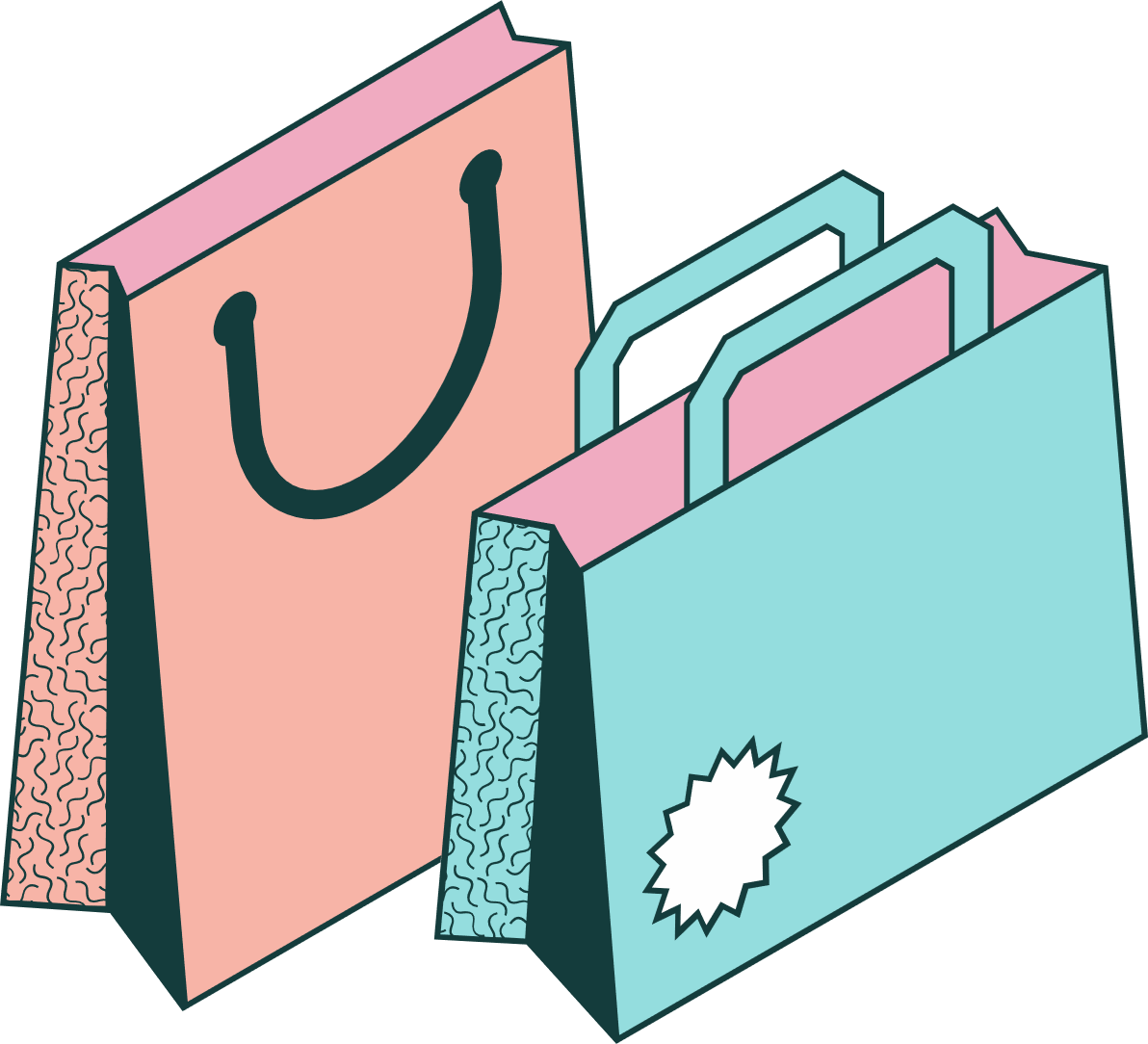 Who we are?
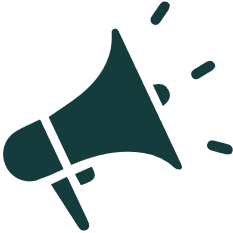 Briefly elaborate on what you want to discuss.
What we do?
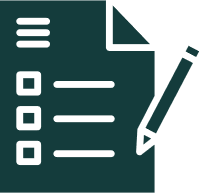 Briefly elaborate on what you want to discuss.
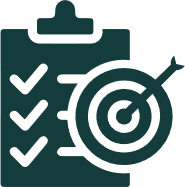 Mission
Vision
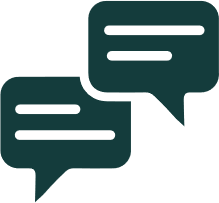 To explore the uncharted territories of human potential and innovation. Our goal is to push the boundaries of what is possible, fostering creativity and collaboration among diverse minds. We strive to create solutions that not only address the challenges of today but also anticipate the needs of tomorrow. By embracing sustainability, inclusivity, and ethical practices, we aim to build a better future for all. Together, we embark on this journey with courage, curiosity, and a commitment to making a meaningful impact on the world.
To explore the uncharted territories of human potential and innovation. Our goal is to push the boundaries of what is possible, fostering creativity and collaboration among diverse minds. We strive to create solutions that not only address the challenges of today but also anticipate the needs of tomorrow. By embracing sustainability, inclusivity, and ethical practices, we aim to build a better future for all. Together, we embark on this journey with courage, curiosity, and a commitment to making a meaningful impact on the world.
Our Projects
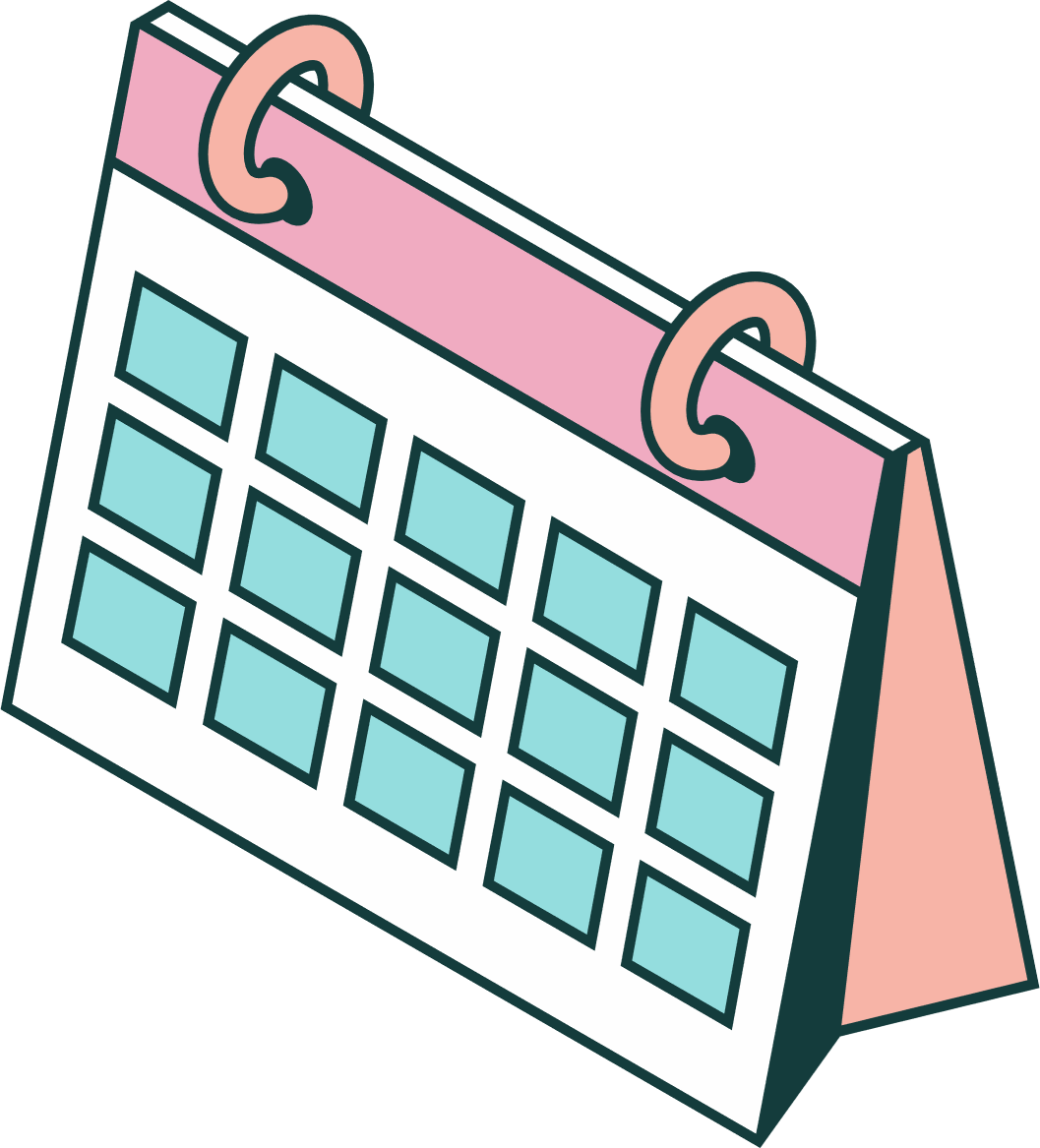 Span a diverse array of initiatives designed to make a positive impact in various communities. From educational programs that empower underprivileged students to environmental conservation efforts aimed at preserving our natural resources, we are committed to creating meaningful change.

One of our flagship projects focuses on providing clean drinking water to rural areas, ensuring that everyone has access to this basic necessity. Another key initiative is our mentorship program, which pairs experienced professionals with young adults to guide them in their career paths and personal development.
What We Offer
Service One
Service Two
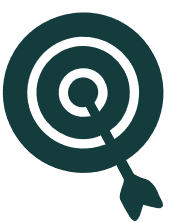 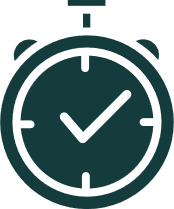 Elaborate on what you want to discuss.
Elaborate on what you want to discuss.
Service Four
Service Three
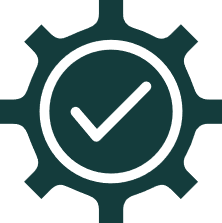 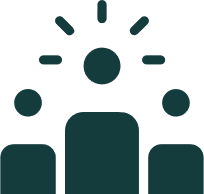 Elaborate on what you want to discuss.
Elaborate on what you want to discuss.
Gallery Image
What can you say about your projects? Share it here!
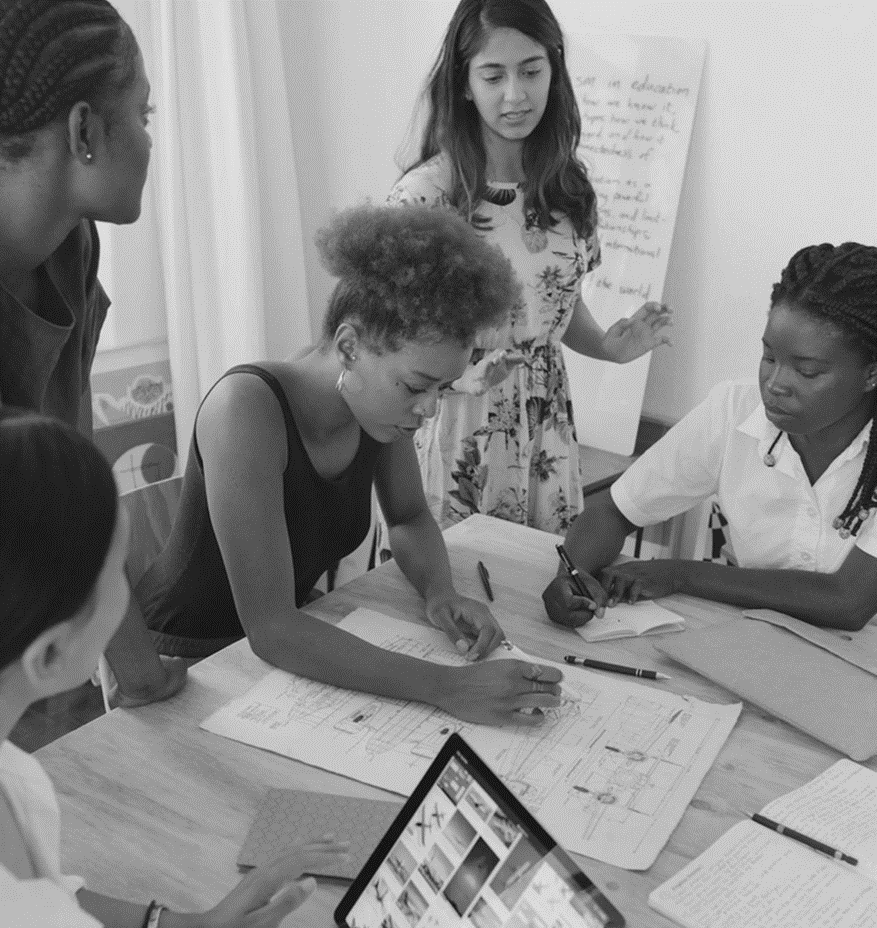 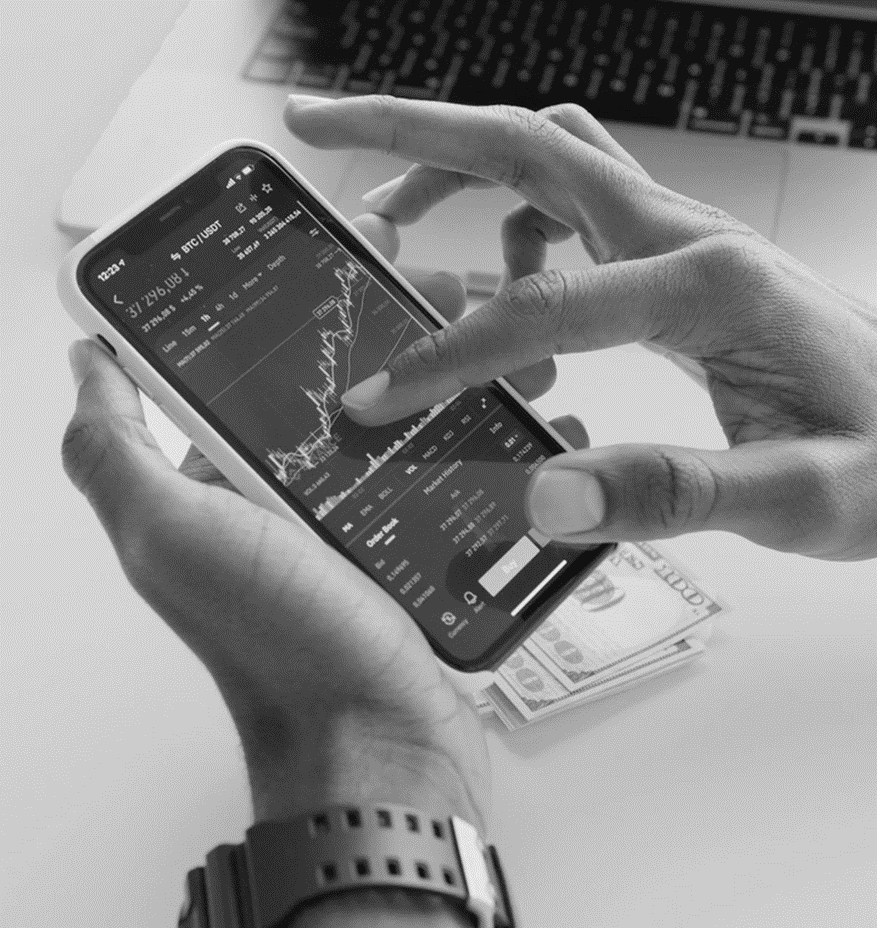 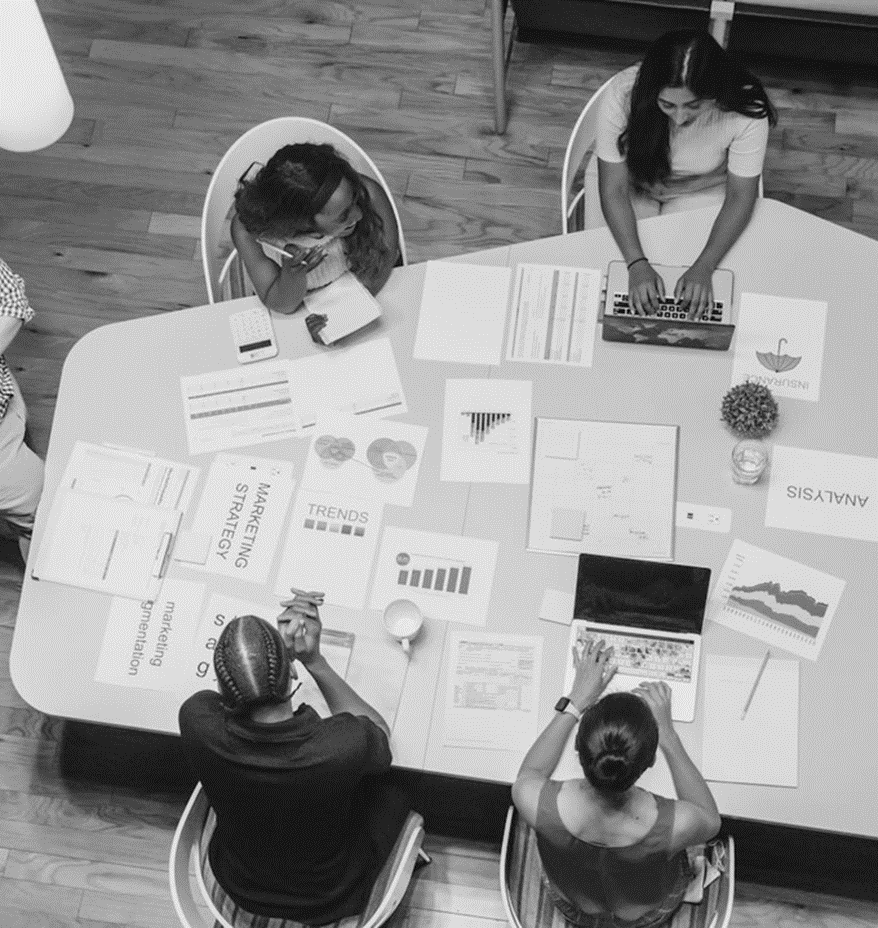 Market Research
Elaborate on the featured statistic.
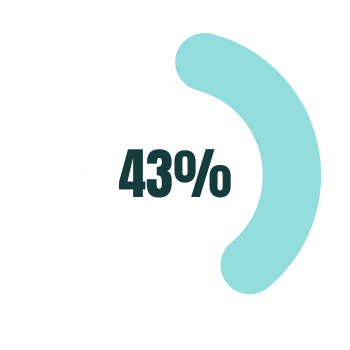 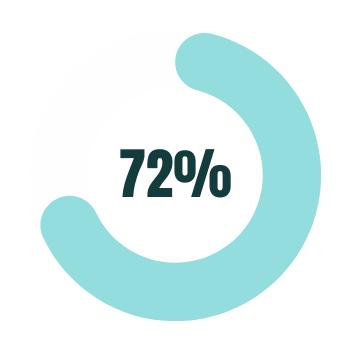 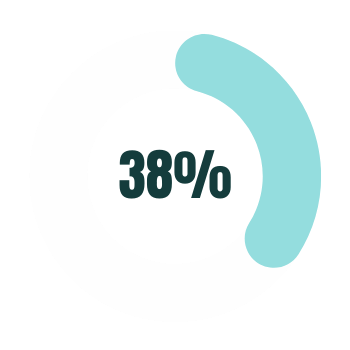 Elaborate on the featured statistic.
Elaborate on the featured statistic.
Elaborate on the featured statistic.
S
W
O
T
STRENGTHS
WEAKNESSES
OPPORTUNITIES
THREATS
What are you doing well? 
What sets you apart? What are your good qualities?
What are you doing well? 
What sets you apart? What are your good qualities?
What are you doing well? 
What sets you apart? What are your good qualities?
What are you doing well? 
What sets you apart? What are your good qualities?
Testimonials
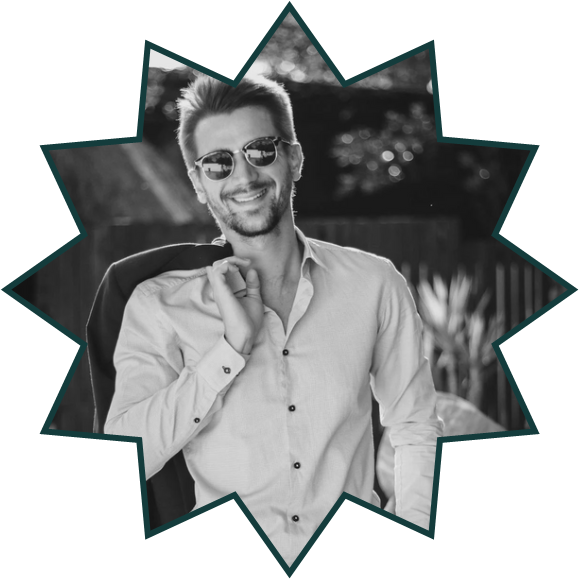 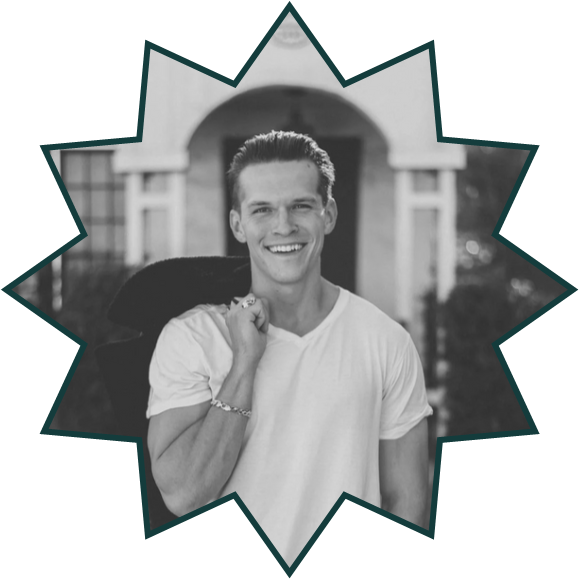 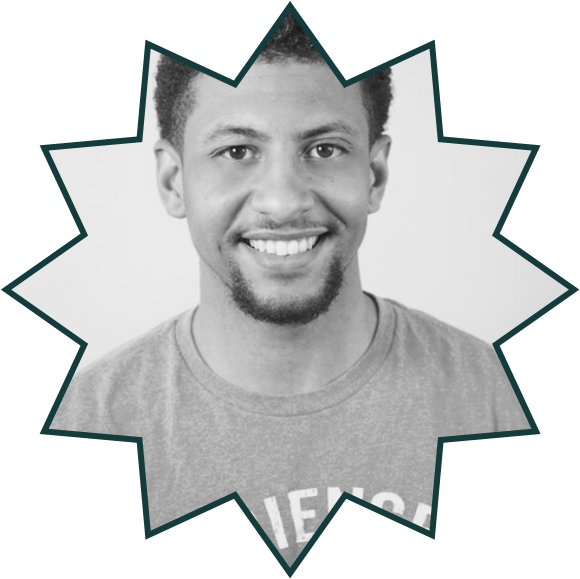 Client name
Client name
Client name
Elaborate on what you want to discuss.
Elaborate on what you want to discuss.
Elaborate on what you want to discuss.
02
About Us
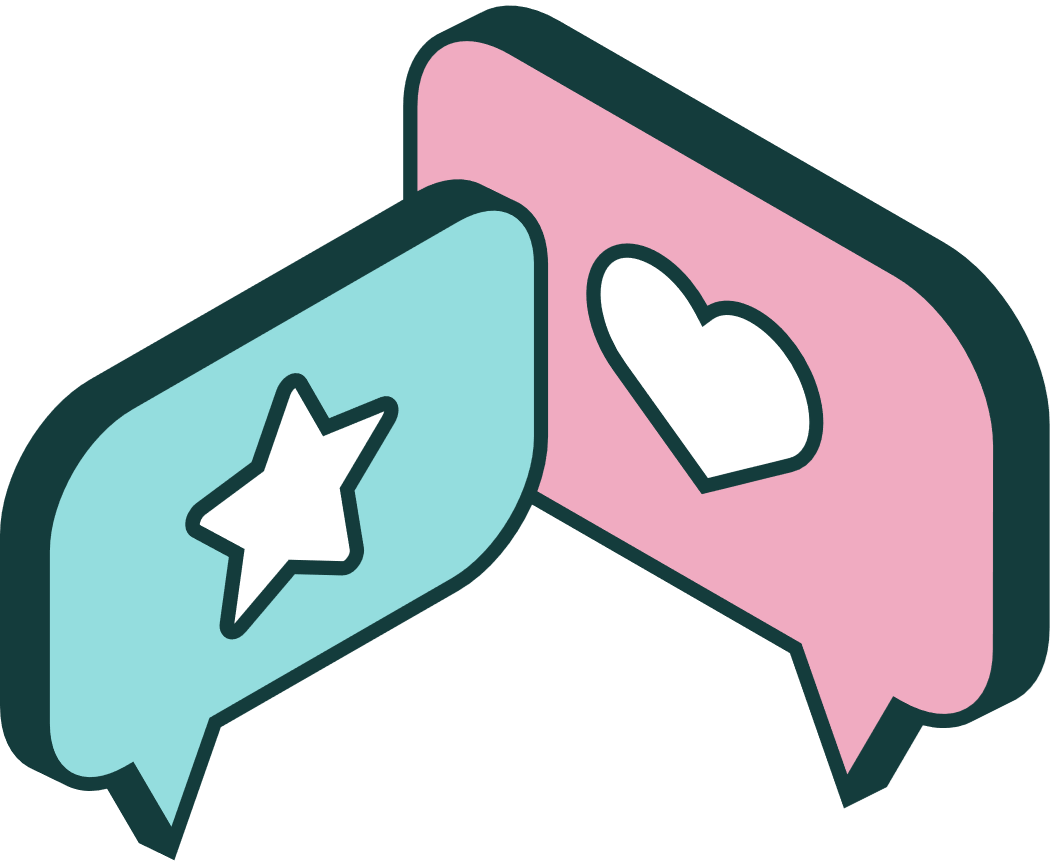 : Welcome to our company! We are a dedicated team of professionals committed to delivering excellence in everything we do. Our journey began with a simple yet profound mission: to make a positive impact in the lives of our customers and the communities we serve.

Founded on the principles of integrity, innovation, and customer satisfaction, we have grown from a small startup to a leading organization in our industry. Our diverse team brings together a wealth of experience and expertise, enabling us to tackle challenges with creativity and enthusiasm.
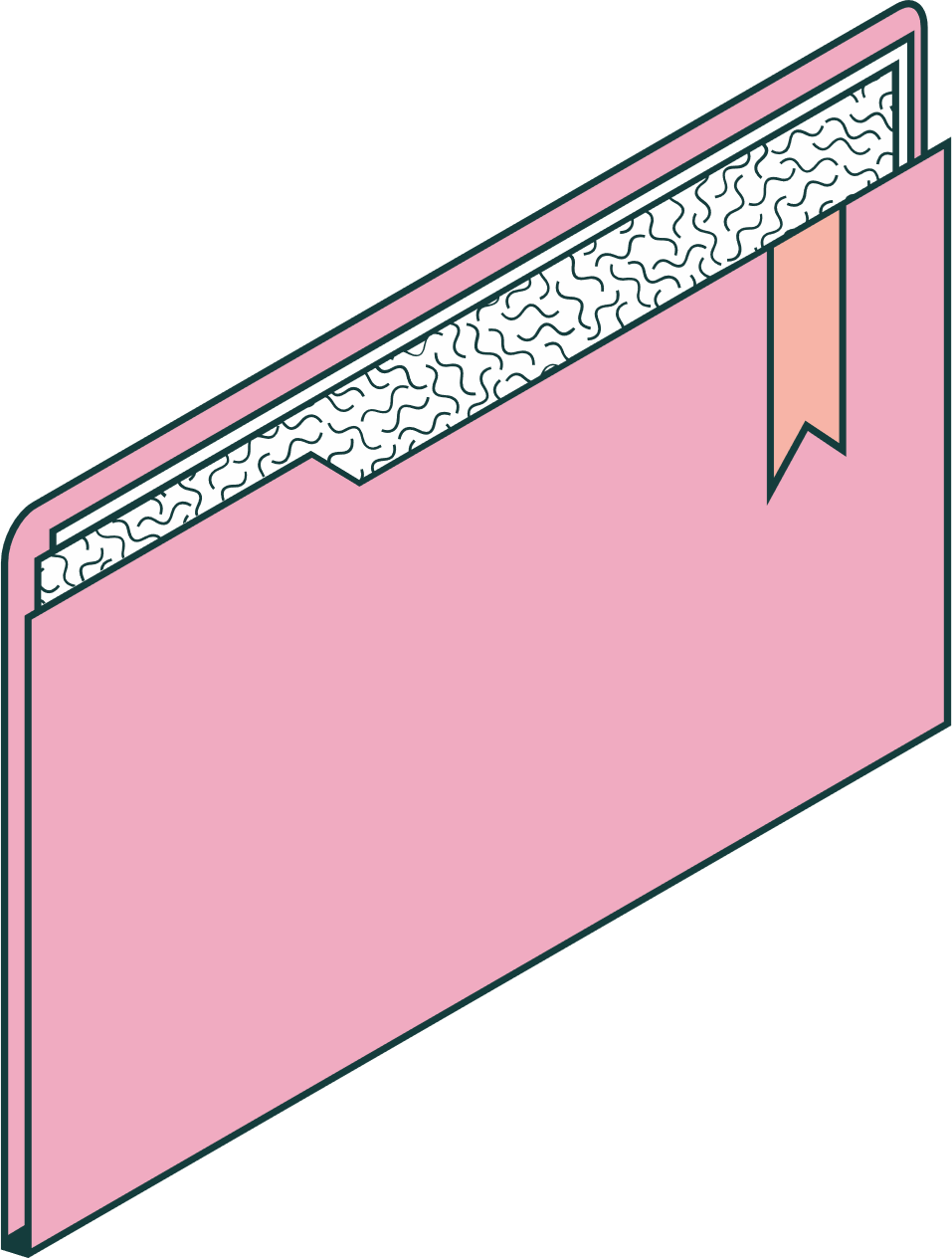 Our History
is a rich tapestry woven from countless stories, each thread representing a unique moment in time. From the earliest civilizations that emerged along fertile river valleys to the modern metropolises that define our current era, humanity's journey has been marked by incredible achievements and profound challenges.

Ancient empires rose and fell, leaving behind ruins that whisper tales of glory and innovation. Philosophers and scholars pondered life's mysteries, laying the foundations for science, art, and literature. Brave explorers ventured into the unknown, mapping the world and connecting distant cultures.
Our History
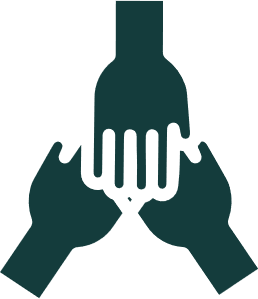 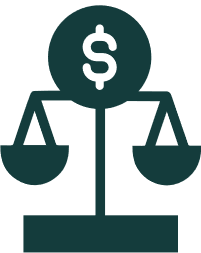 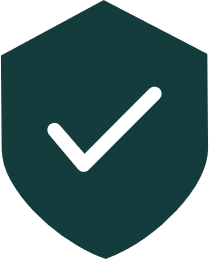 Add a main point
Add a main point
Add a main point
Elaborate on what you want to discuss.
Elaborate on what you want to discuss.
Elaborate on what you want to discuss.
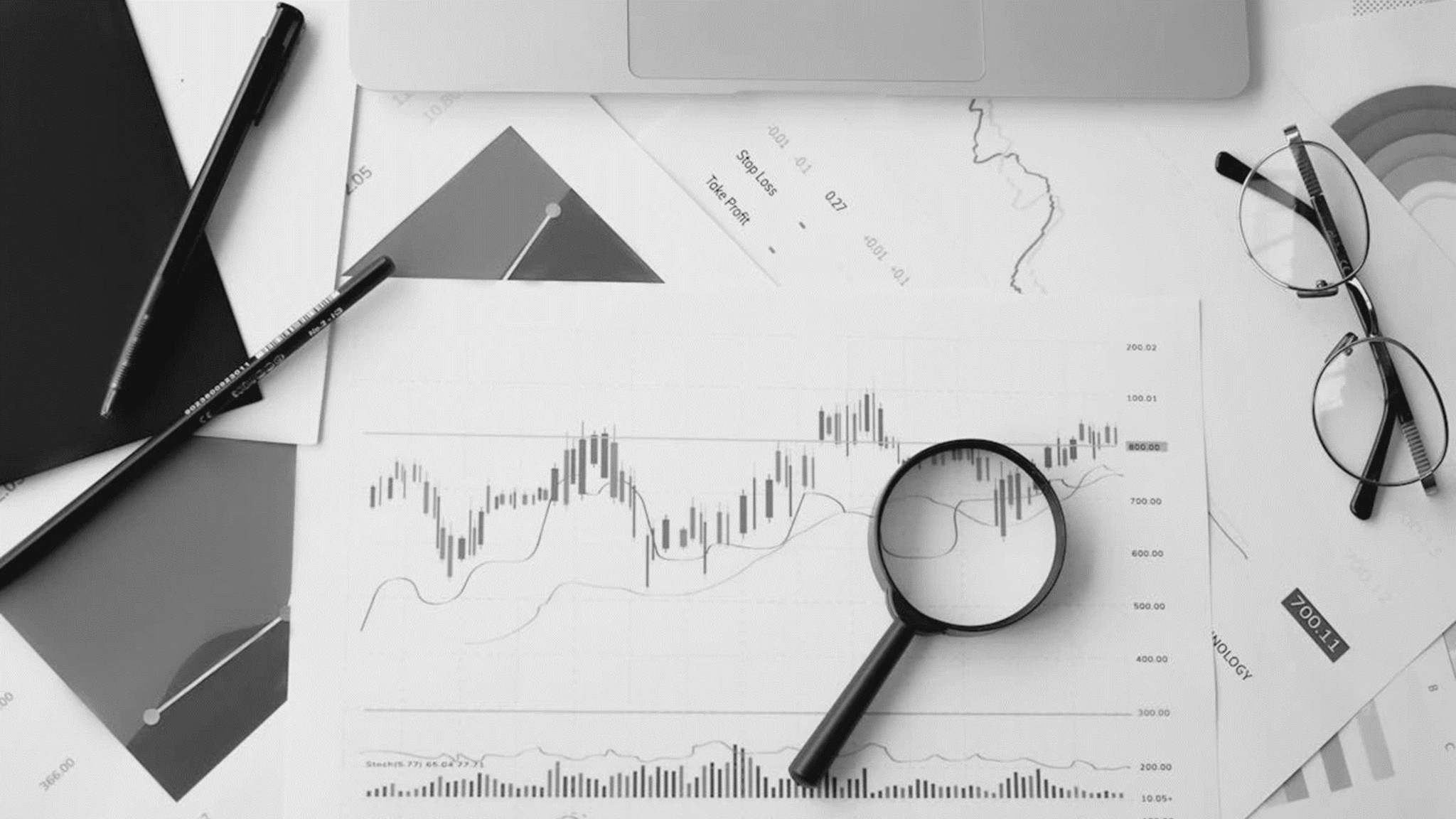 A picture is worth a thousand words
Write an original statement or inspiring quote
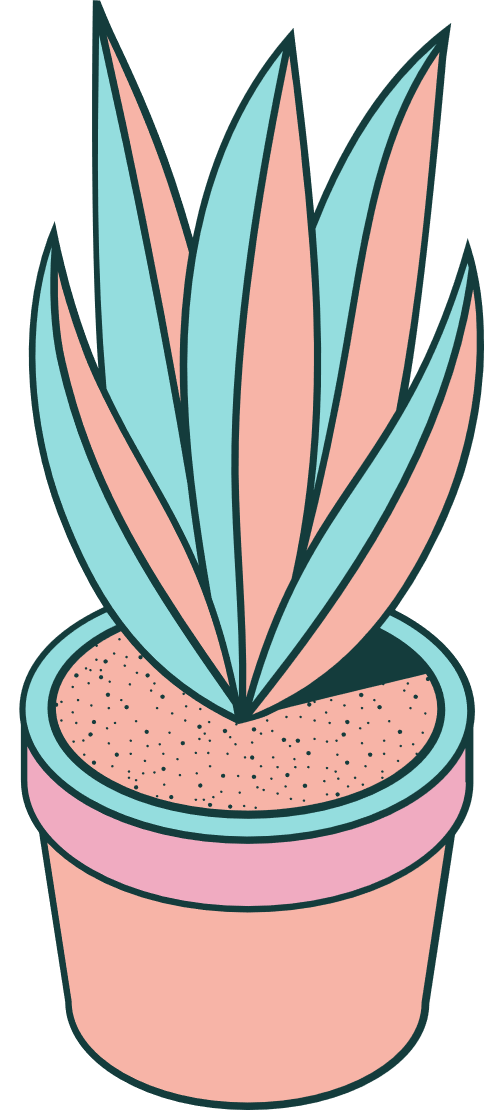 — Include a credit, citation, or supporting message
Contact Us
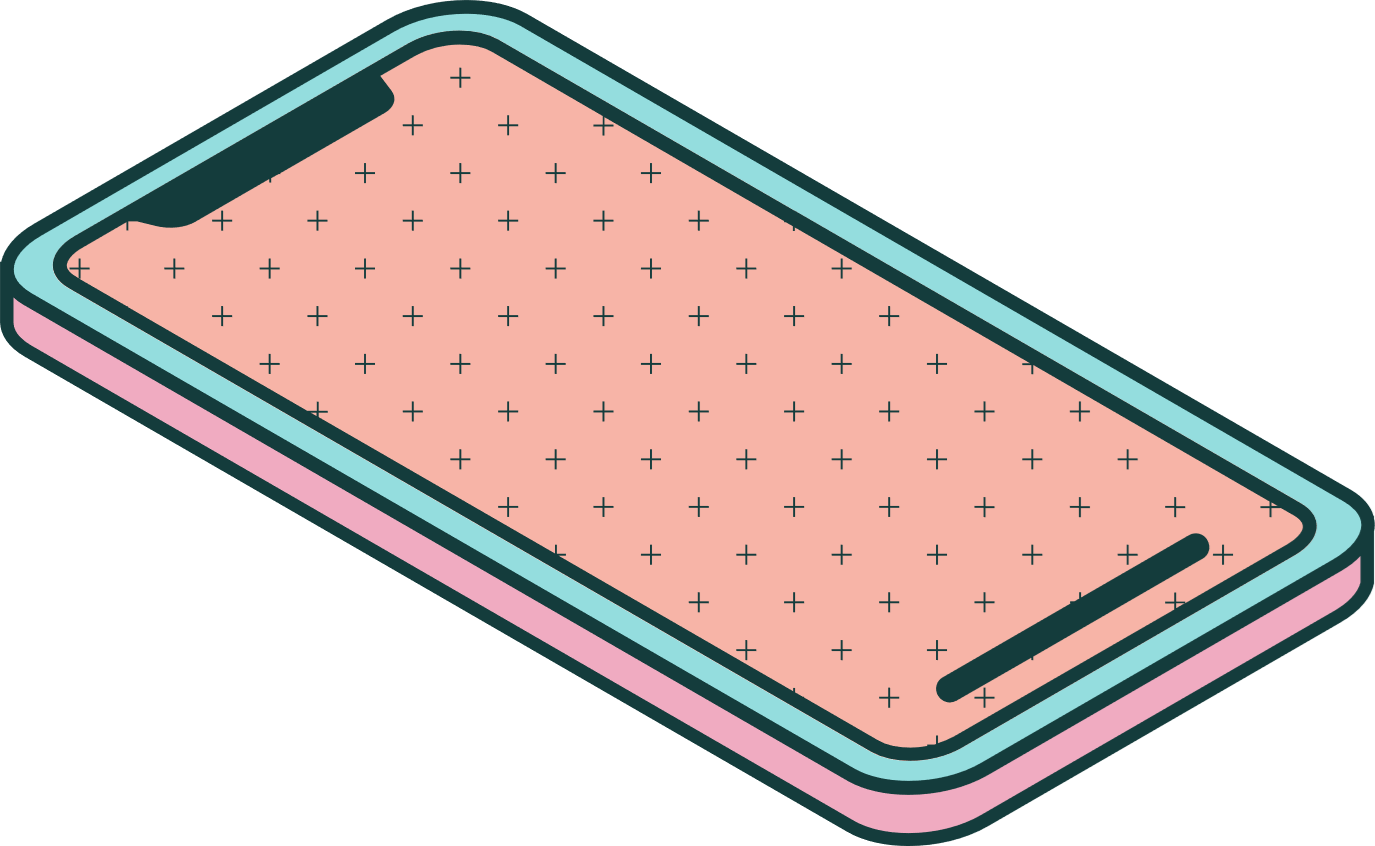 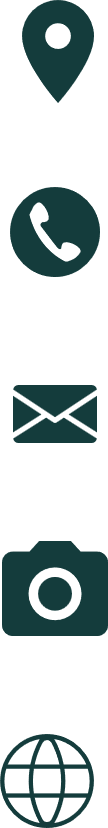 123 Anywhere St., Any City,ST 12345
123-456-7890
hello@reallygreatsite.com
@reallygreatsite
reallygreatsite.com
Resource 
Page
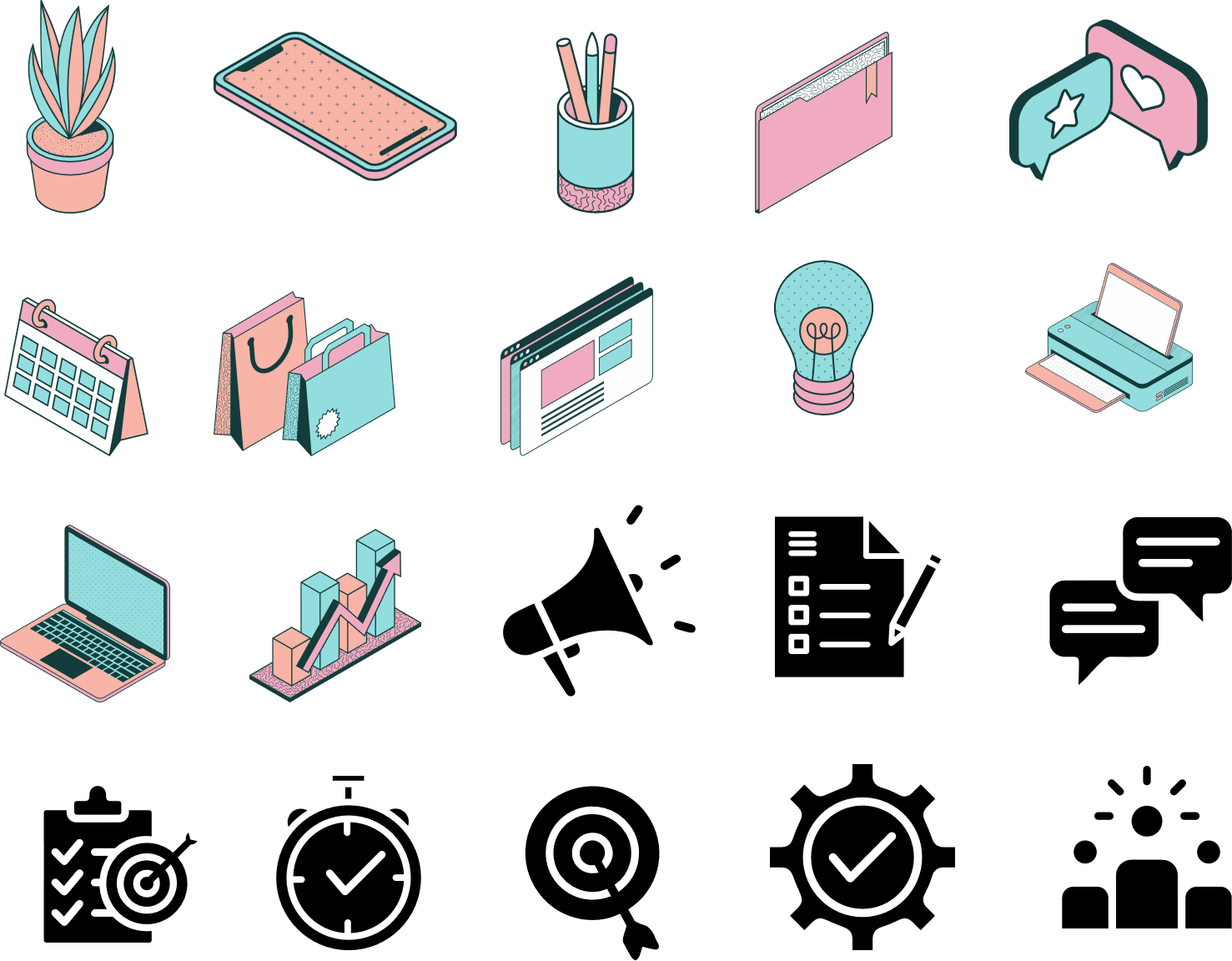 Use these design resources in your Canva Presentation.







You can find these fonts online too. Happy designing! 

Don't forget to delete this page before presenting.
This presentation template uses the following free fonts:
Titles: Anton
Headers: Anton
Body Copy: Arial
Credits
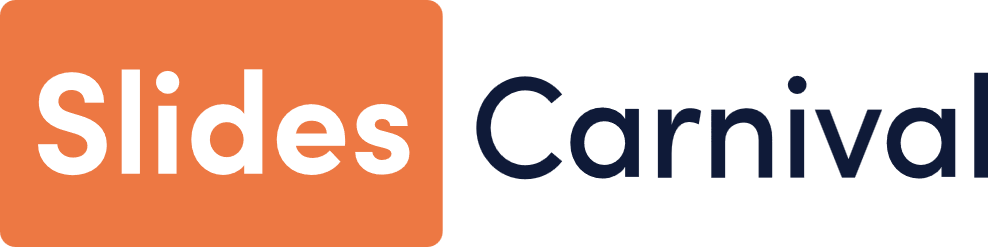 This presentation template is free for everyone to use thanks to the following:
SlidesCarnival for the presentation template
Pexels for the photos
Happy designing!